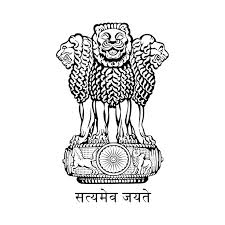 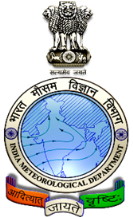 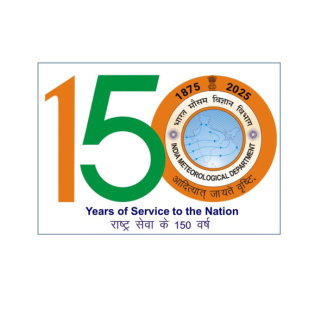 An Investigation on the Prediction of Extreme Rainfall events over Indian Peninsular region during North-East Monsoon 2023
Shravan Kumar Muppa, D R Pattanaik, Pradeep Mishra, Satendra Kumar, Mohapatra Mrutyunjay

Hydromet division, India Meteorological Department,
 New Delhi-110003, India
Extremely heavy rainfall cases over Tamil Nadu
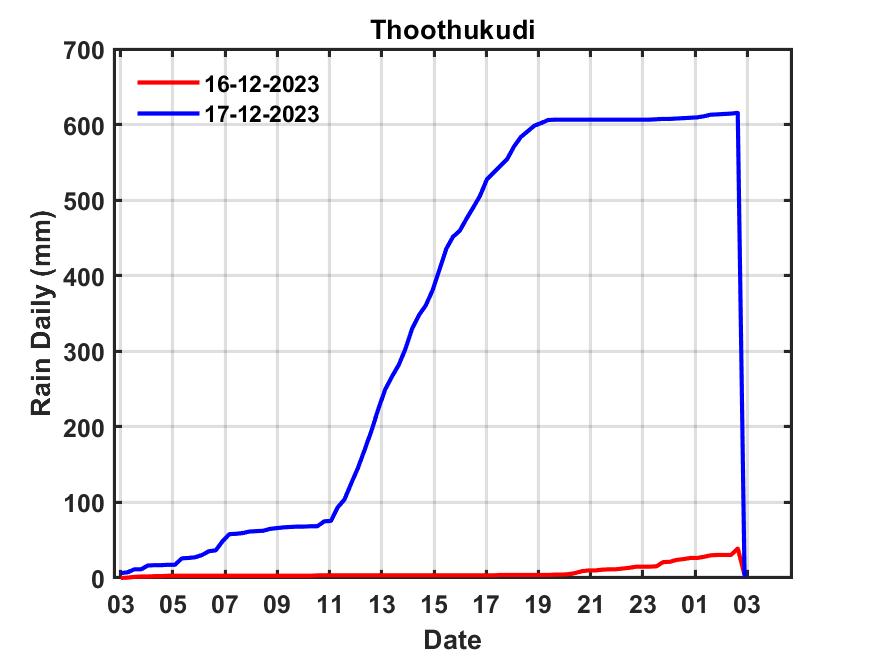 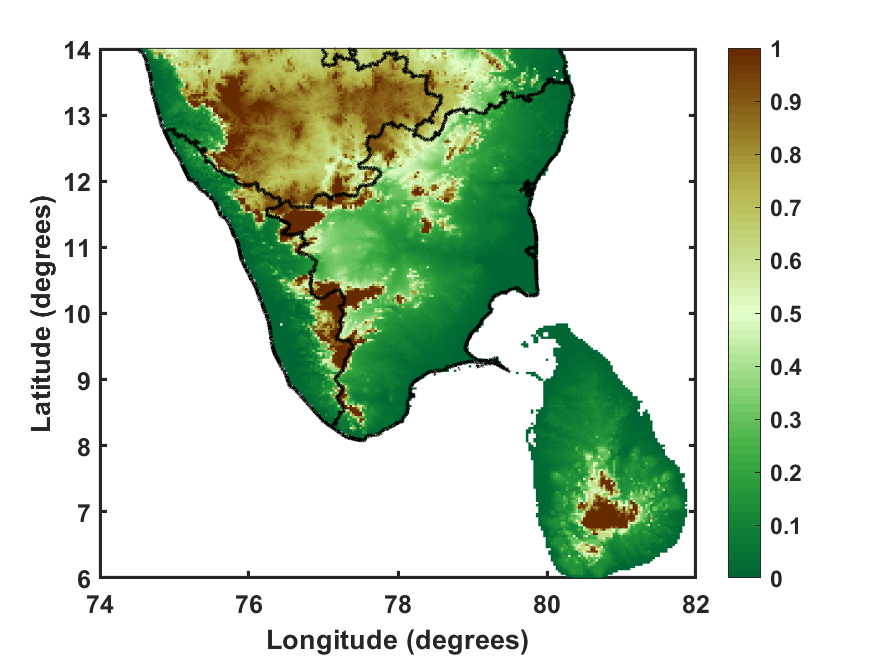 Rainfall received (cm):
Case 1) 22-11-2023: Tamil Nadu, Puducherry & Karaikal: Mettupalayam (dist Coimbatore) 37, Kil Kotagiri Estate (dist The Nilgiris) 24, Kadaladi (dist Ramanathapuram) 17, Kavundapadi (dist Erode), Valinokam (dist Ramanathapuram) 15, Kerala & Mahe: Thiruvananthapuram 15, Kunnathanam (dist Pathanamthitta) 15

Case 2)  17-12-2023: Tamil Nadu: Districts Thoothukudi and Tirunelvelli
Kayalpattinam 95, Tiruchendur 69, Old Taluk Office Srivaikuntam  62, Thiruchendur AWS , Moolaikaraipatti  61 each, Kovilpatti (dist Thoothukudi), 53, Gundar Dam (dist Tenkasi) 51, Oothu (dist Tirunelveli) 50, Manjolai (dist Tirunelveli) 55, Nalumukku 47, Palayamkottai 44, Ambasamudram 43, Maniyachi 42, Cheranmahadevi 41, Kannadaian Anicut 41 each, Ottapadiram, Kadambur 37 each, Kakkachi, Nambiyar Dam 36 each, Papanasam (dist Tirunelveli) 35, Nanguneri, Kulasekarapattinam, Manimutharu 33 each, Kalakadu (dist Tirunelveli) 32, Tirunelveli 31
IMERG Rainfall data
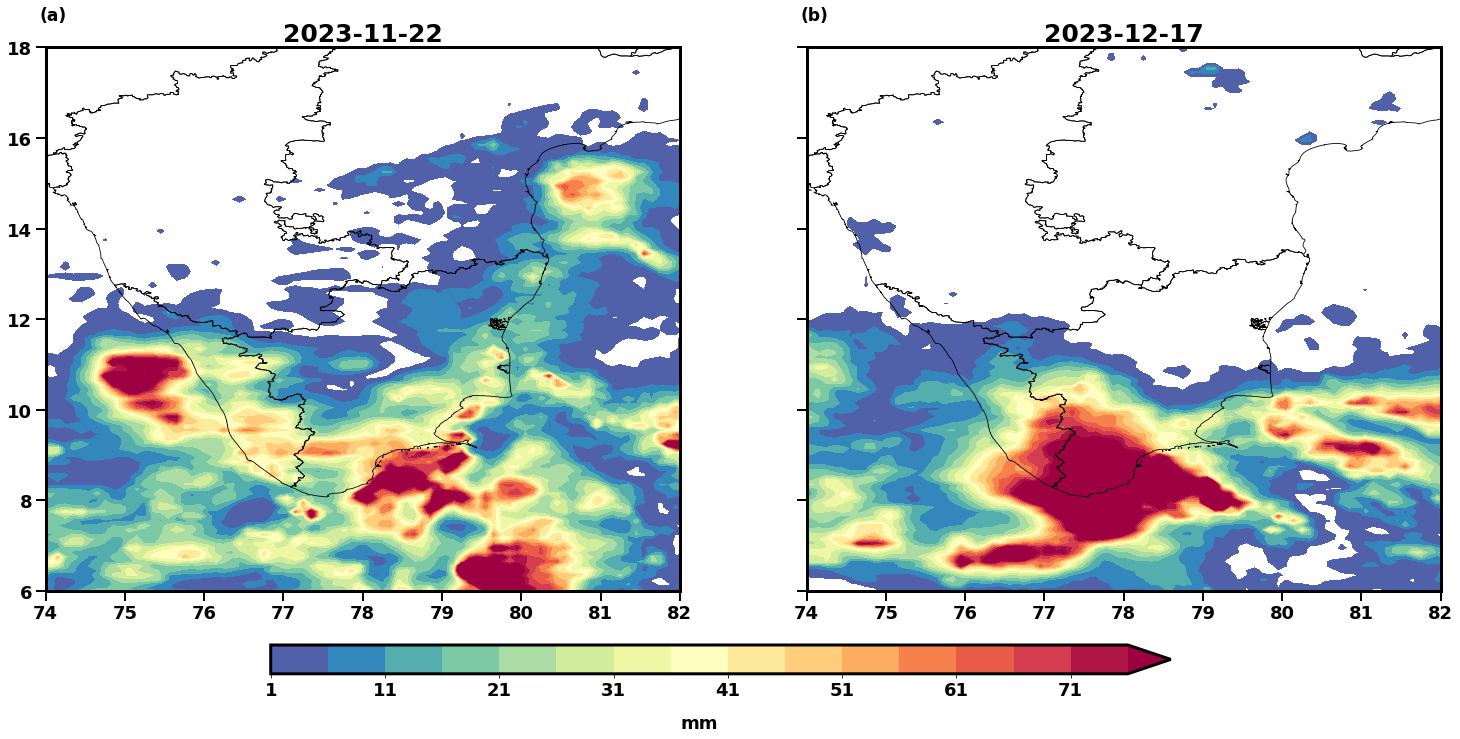 IMDGFS: Day 2, 3 and Day 4 rainfall forecasts for 23-11-2023, 08:30 IST
Day 2
Day 4
Day 3
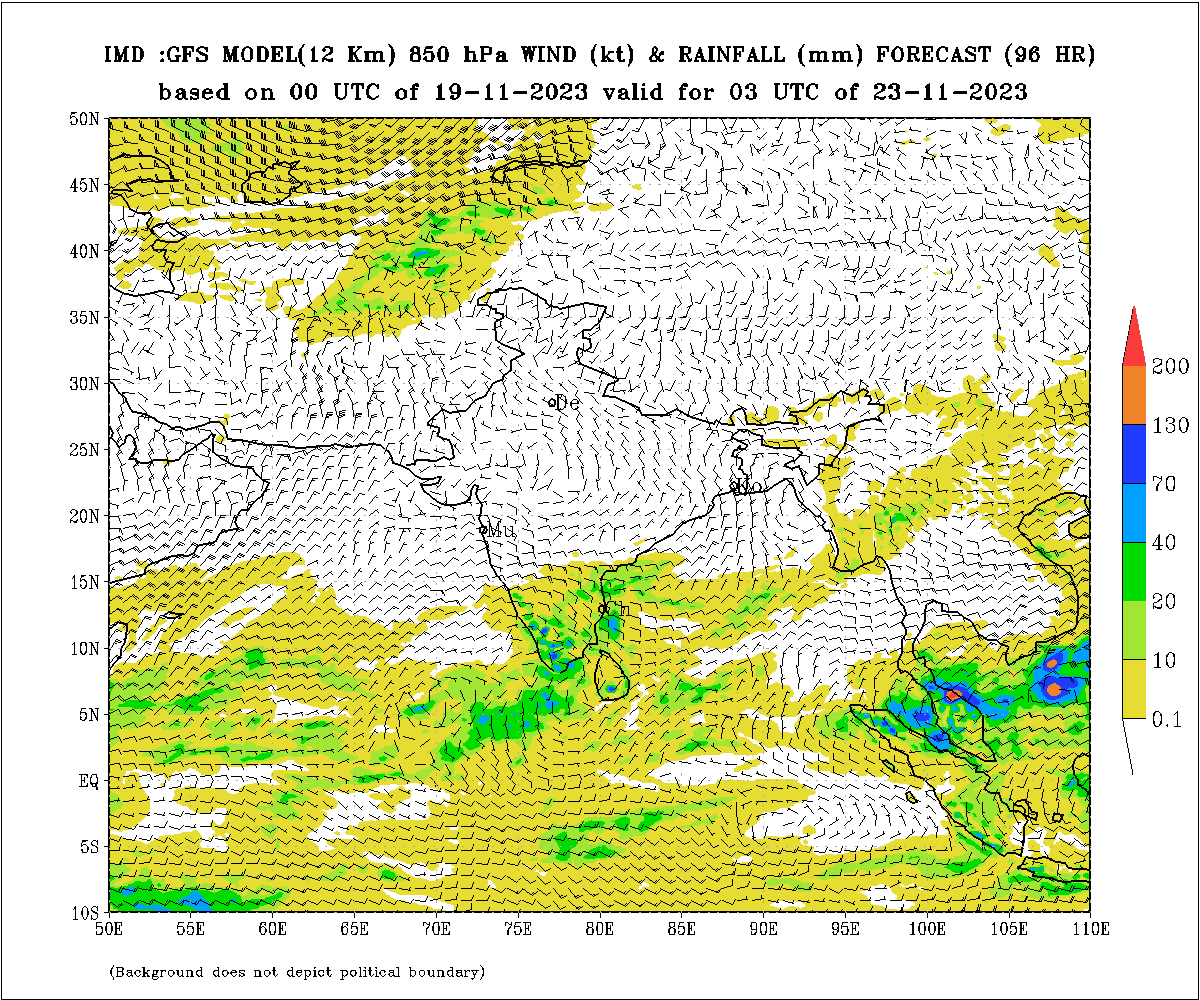 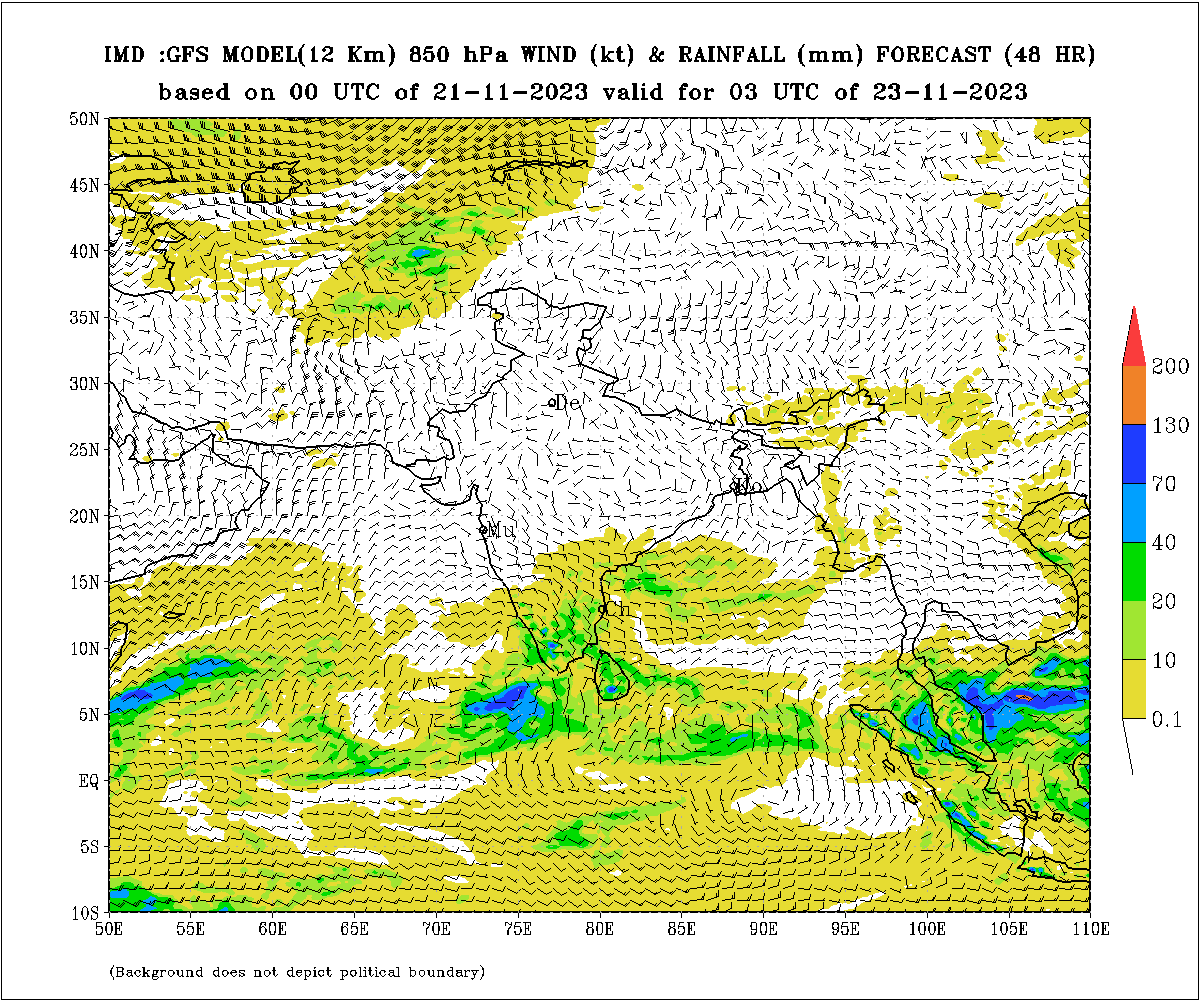 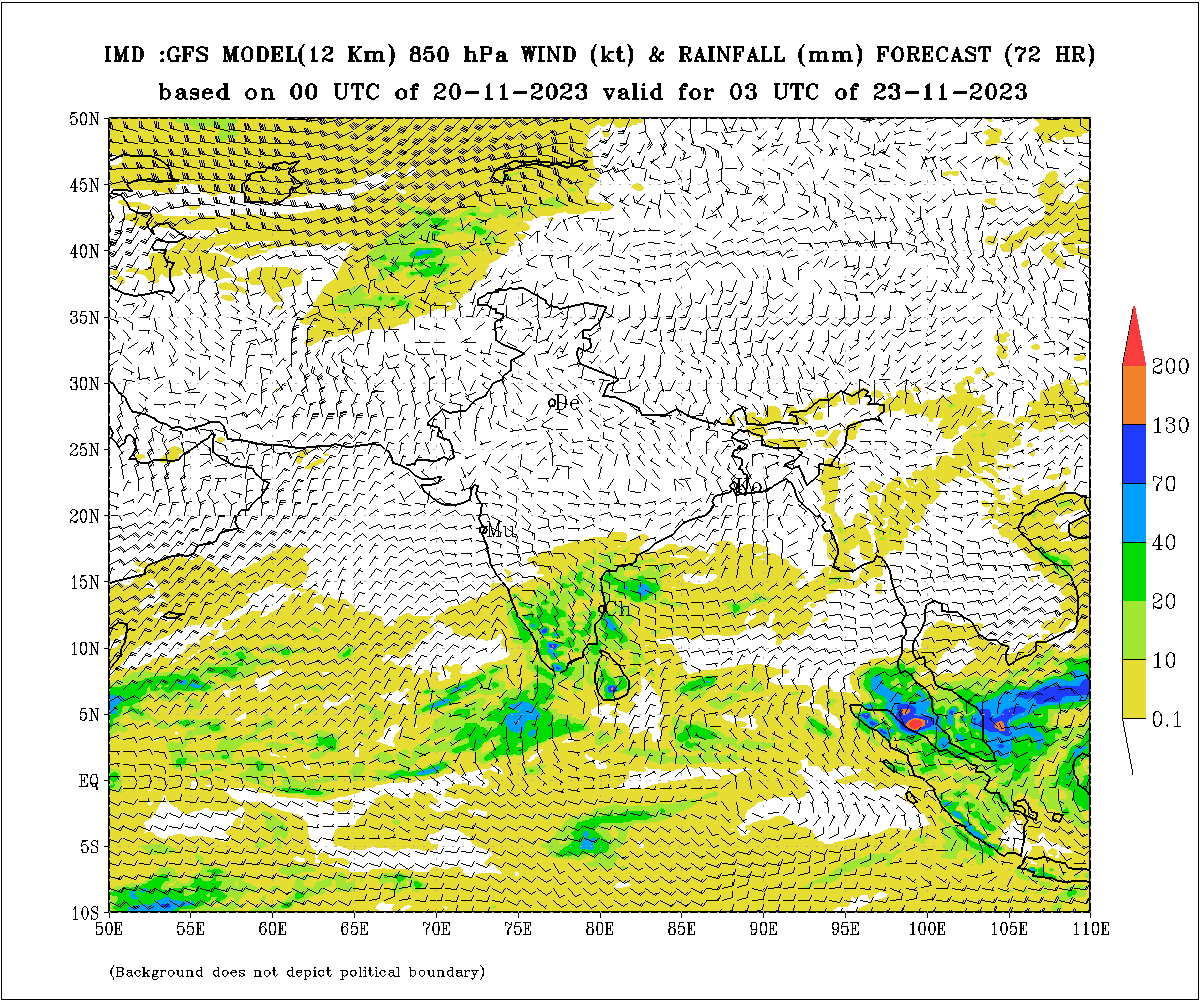 IMDGFS: Day 2, 3 and Day 4 rainfall forecasts for 18-12-2023, 08:30 IST
Day 2
Day 4
Day 3
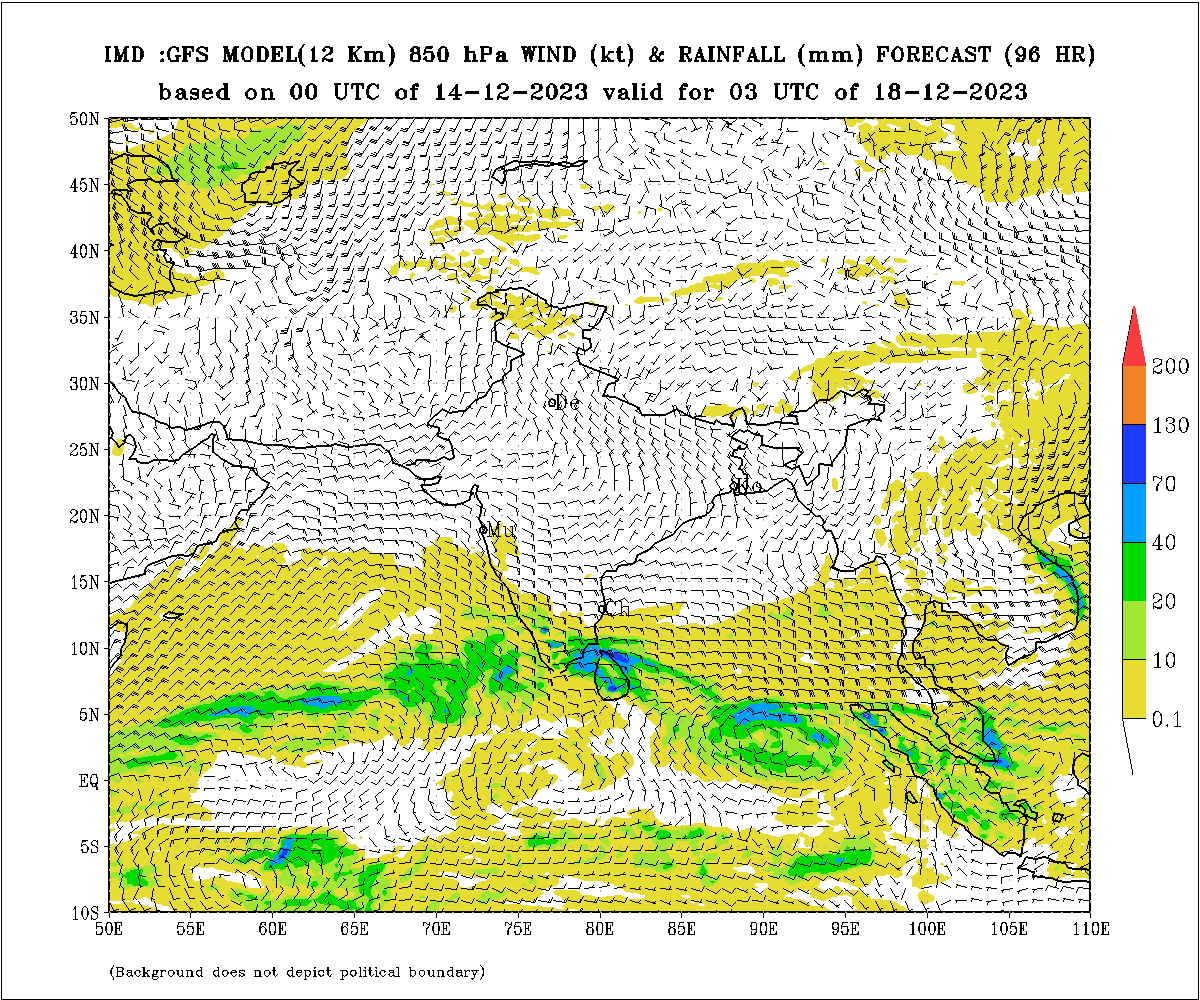 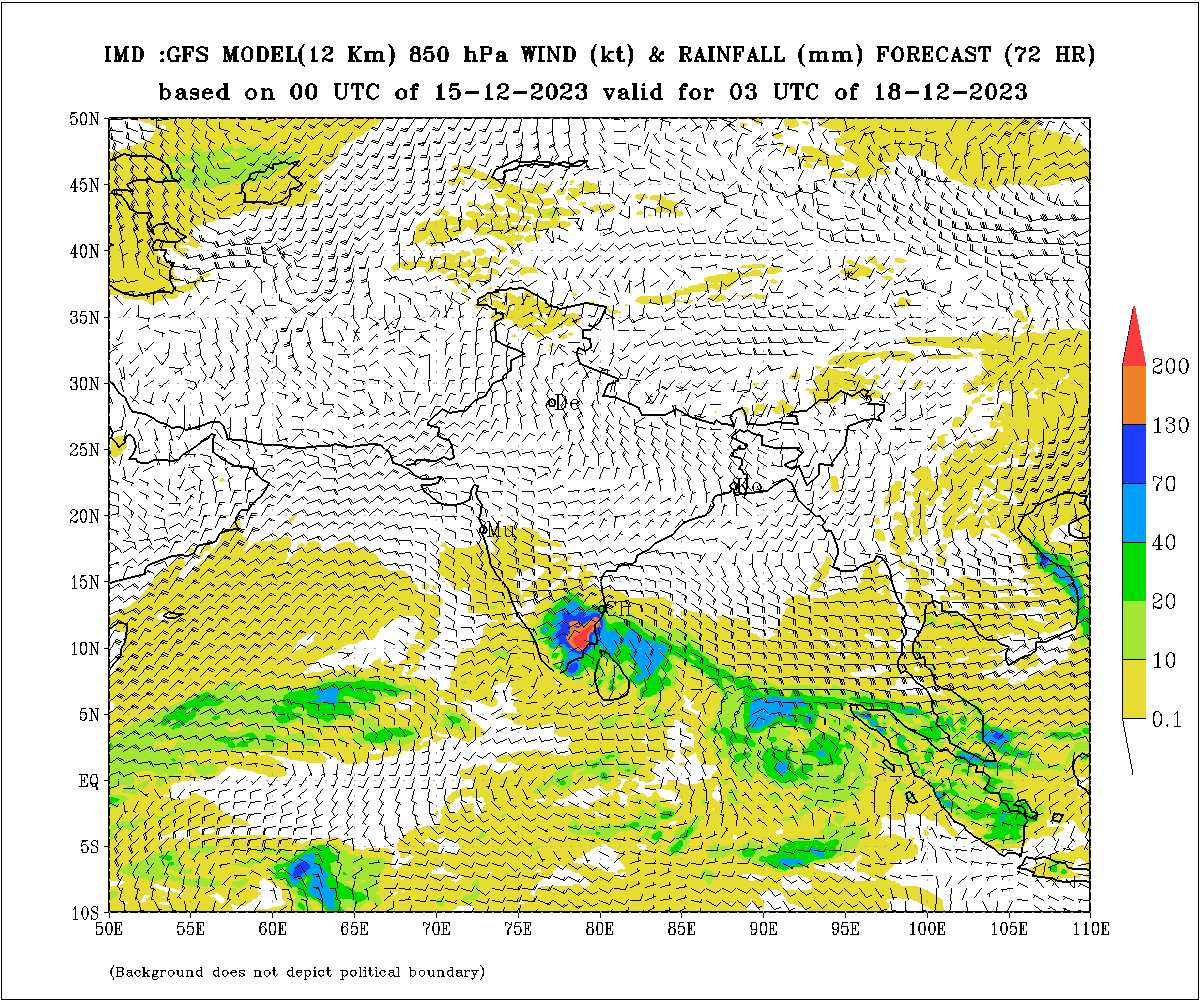 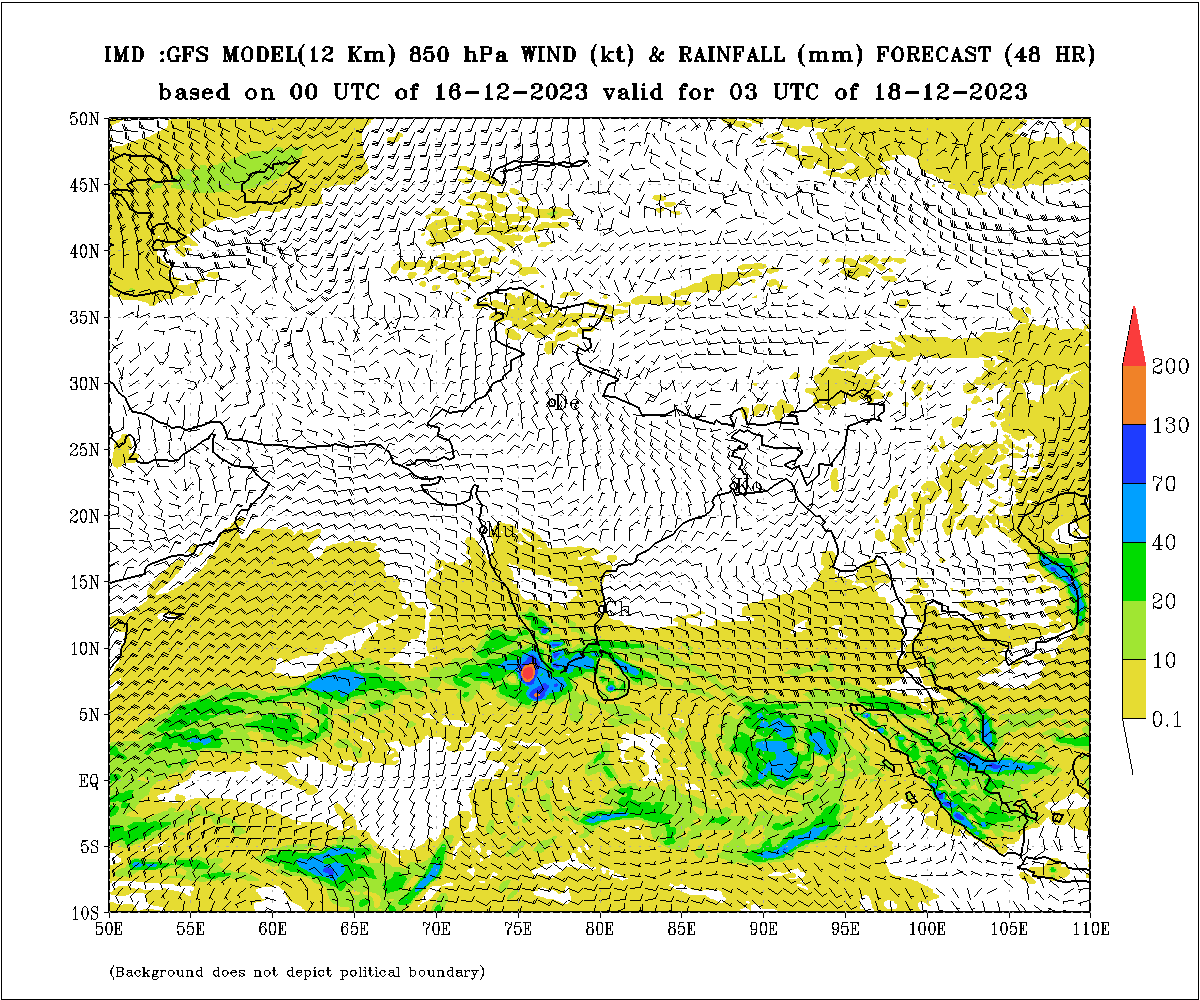 Conclusions & Outlook
Extreme rainfall events are occurring frequently over Tamil Nadu
     in the last decade

Over 20 stations reported rainfall of above 300 mm on 17th December 2023
     with peak rainfall of 950 mm at Kayalpattinam.

True evidence of changing extreme event scenarios: rainfall and temperature

Outlook
      If these extreme rainfall events are believable, then the extreme high temperatures 
     reported over different parts of the country this year, should be well understood.
Thank you for your kind attention